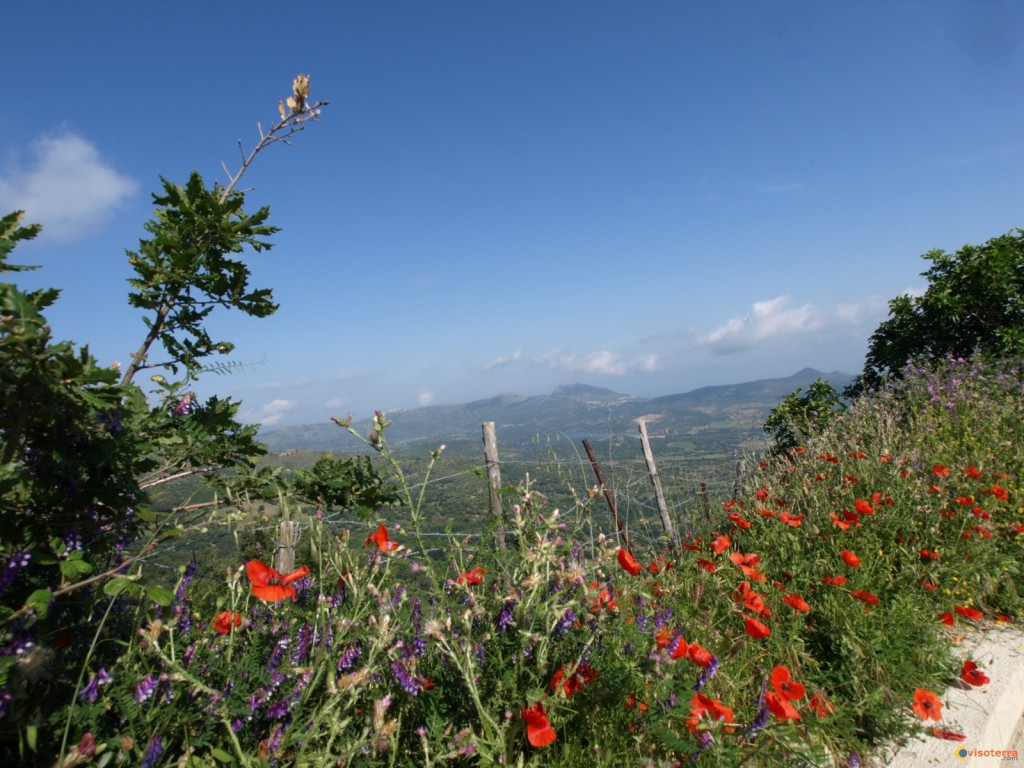 Epigénétique ou l’homme
 
             co-créateur
Quelle est la similitude entre votre génome et celui de vos amis ?
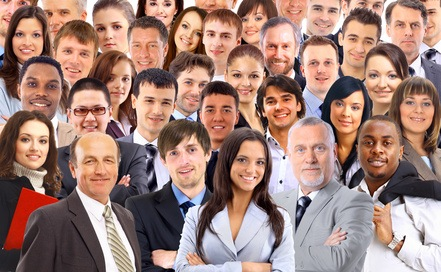 75 %			90 %			99,99%
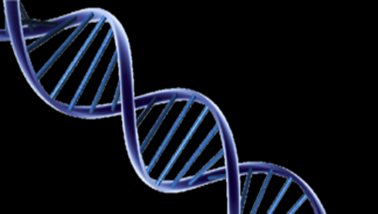 Combien avons-nous de gènes ?
20 000                                40 000                                       100 000
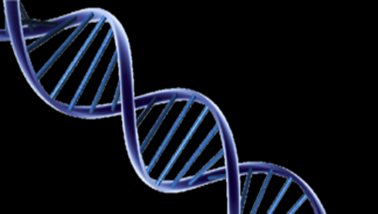 Un gène est fragment d’ADN codant pour une protéine 





	VRAI					FAUX
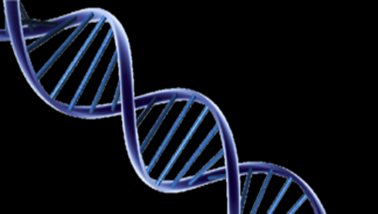 Quel est le prix du séquençage d’un génome humain ?





       1 000 €			10 000 €		50 000 €
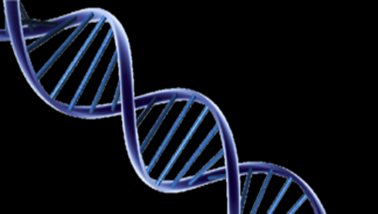 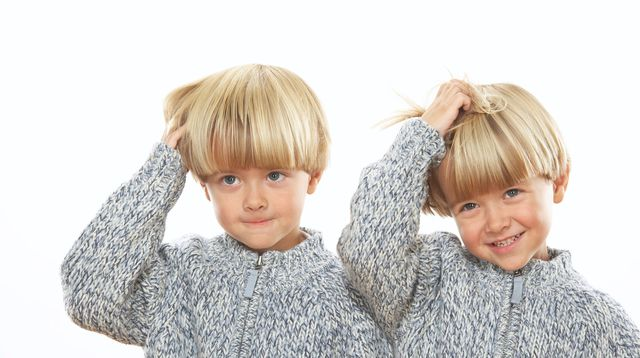 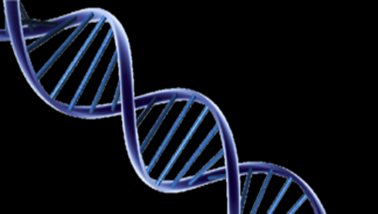 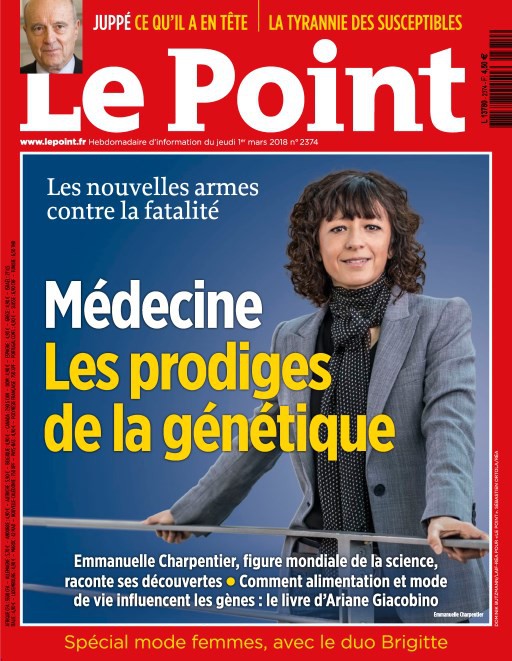 Jeudi 1er mars 2018
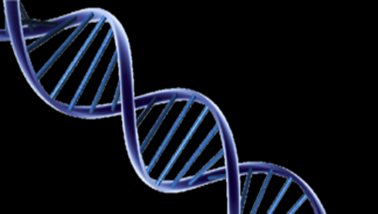 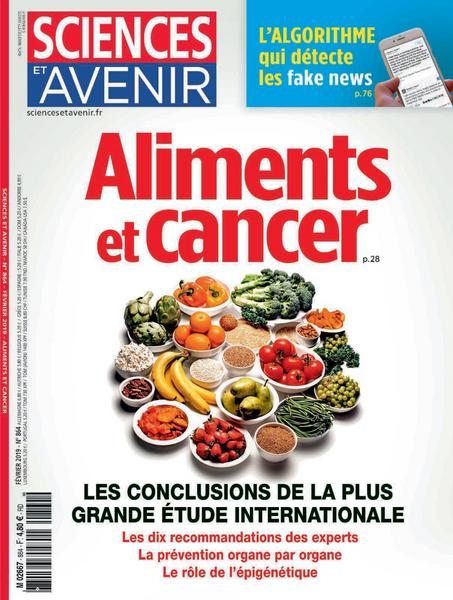 Février 2019
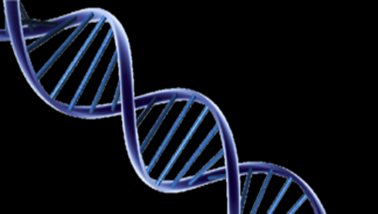 Quelques définitions :  
			   génome, gènes, ADN,
			   ARN, chromosome…
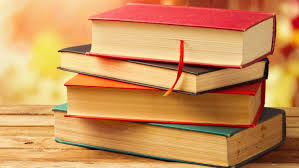 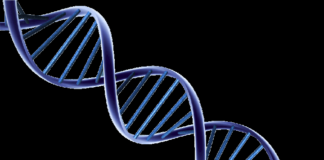 Acide désoxy-ribo-nucléique ou ADN
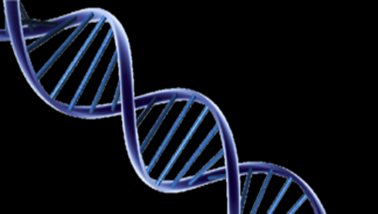 Génome
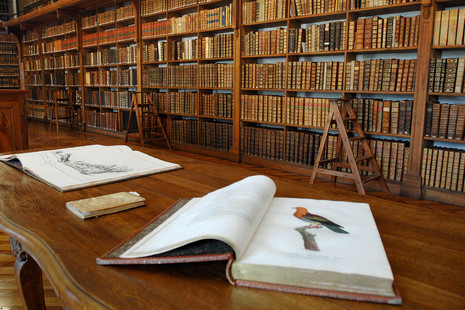 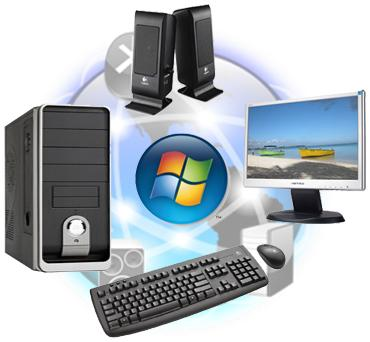 Disque 
    dur
Disque 
    dur
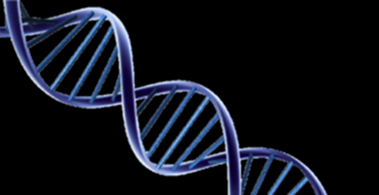 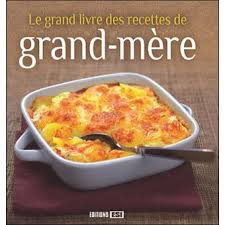 Gène = recette
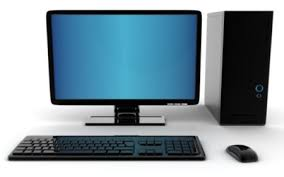 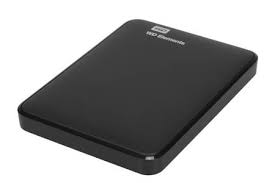 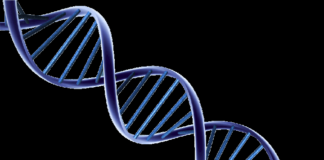 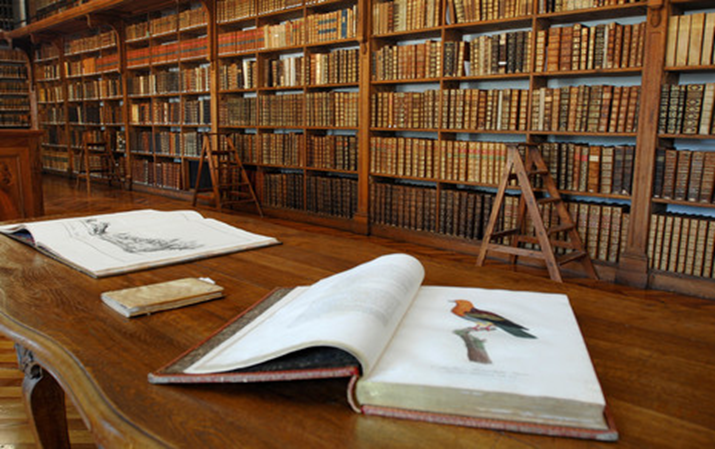 Génome
Gène porté par les chromosomes
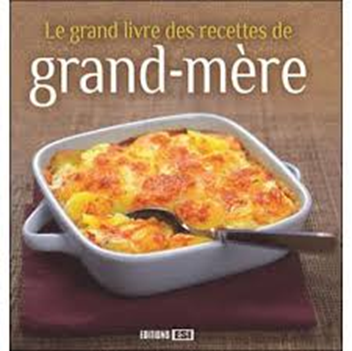 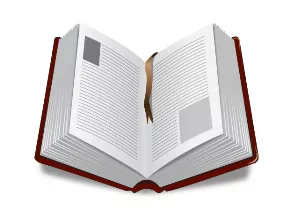 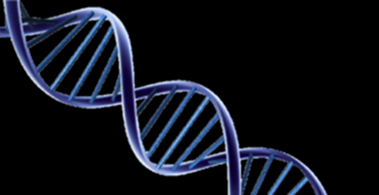 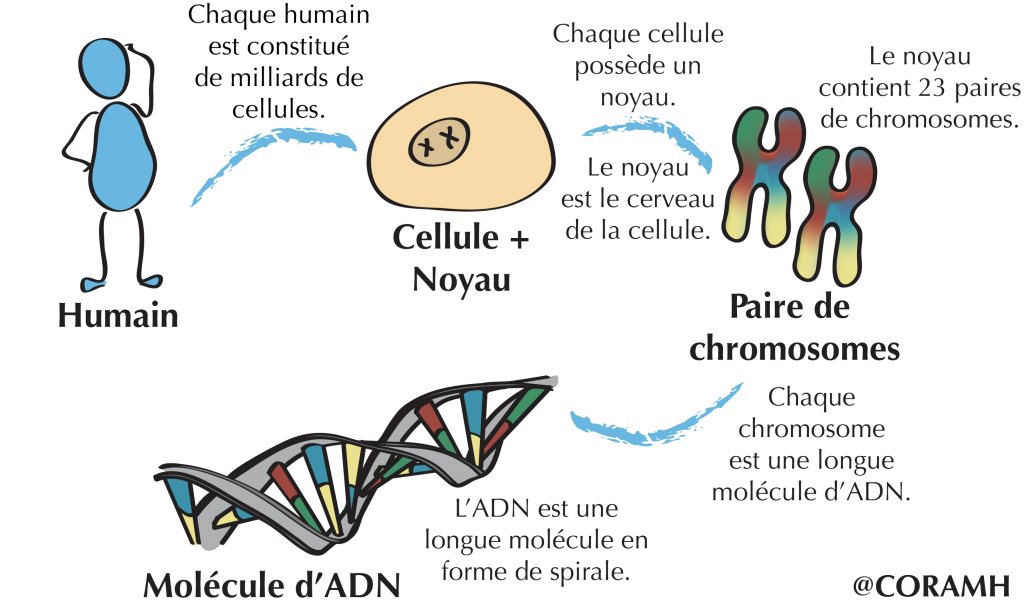 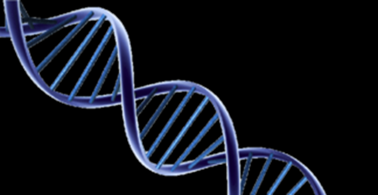 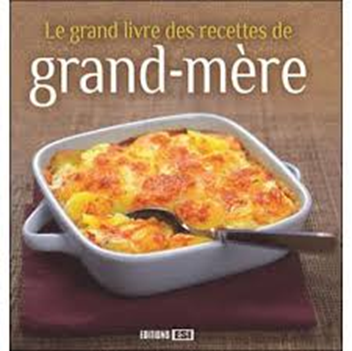 Ce livre c’est le chromosome qui porte 
les gènes.

Les gènes sont les recettes…
L’homme possède 23 paires de chromosomes
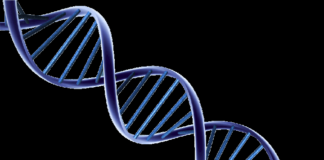 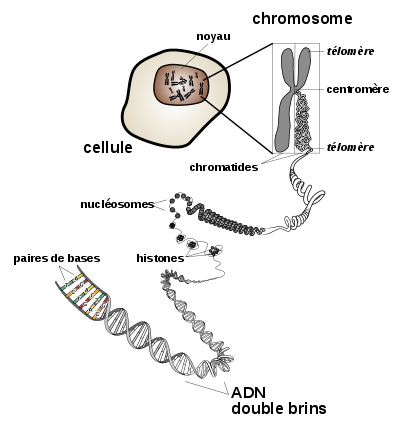 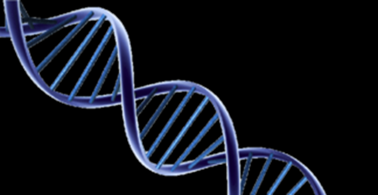 Toutes les pages du livre sont nécessaires
Pour que l’histoire ait un sens.
Quelquefois des pages peuvent
 rester collées…
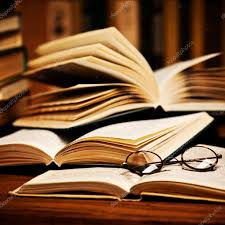 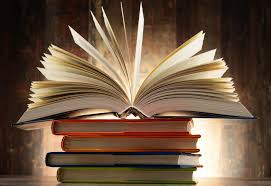 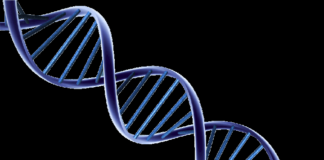 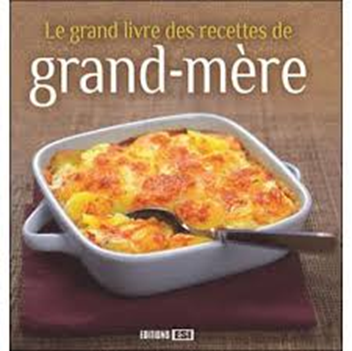 Codage, transcription
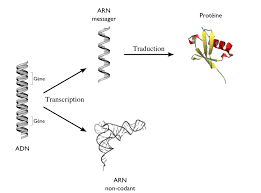 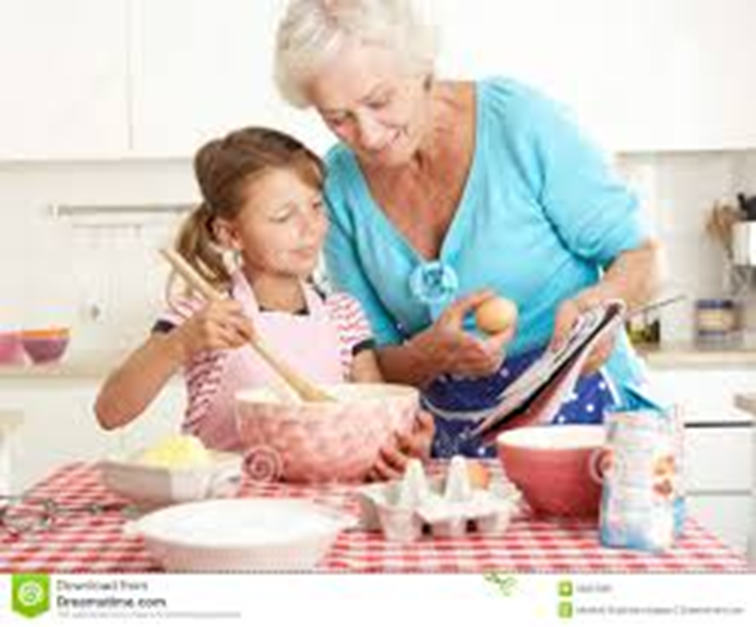 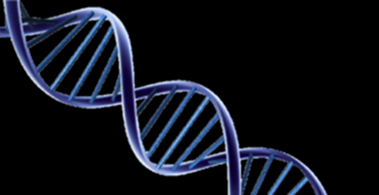 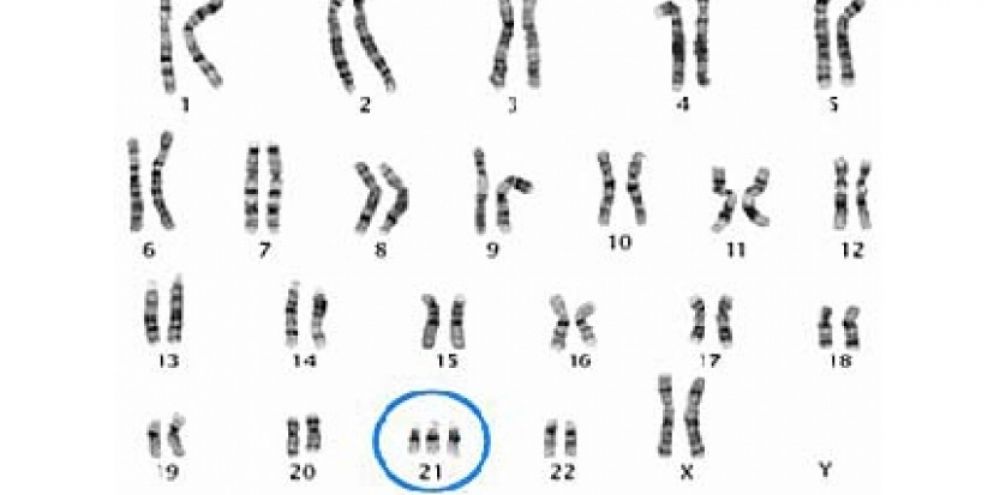 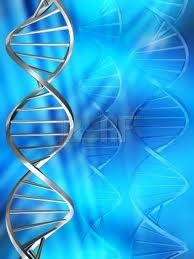 Chaque cellule contient environ
2 mètres d’ADN.
Notre corps compte environ
50 000 milliards de cellules
contenant 100 000 milliards
de mètres d’ADN soit
2 fois et demi le tour de la terre…
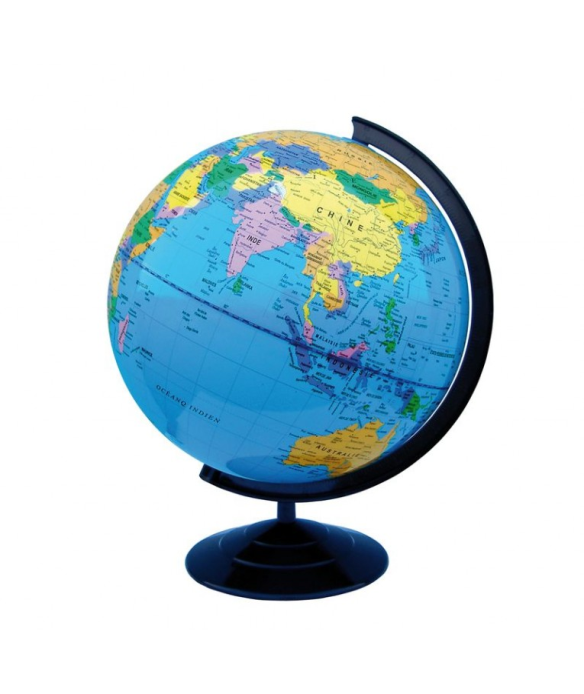 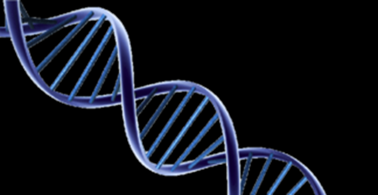 Depuis 1882…
1882 Flemming : les chromosomes
	Début XXe siècle : transmission des caractères liée aux 		gènes
	1942 Waddington : interaction entre les gènes et 			l’environnement
	1953 Watson et Crick structure de l’ADN
	1996 Dolly
	2003 séquençage terminé
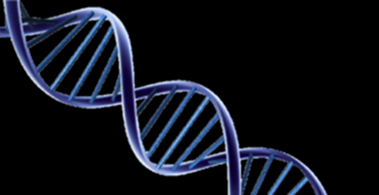 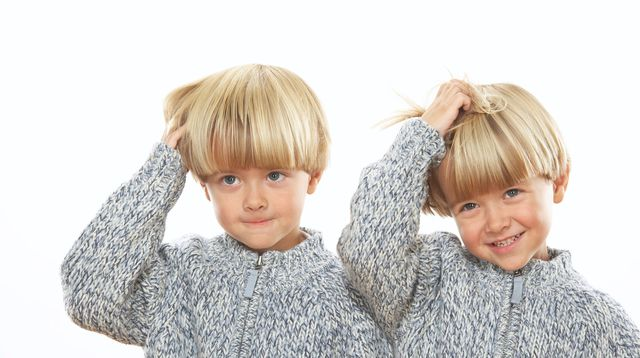 Epigénétique :
Régulation de la transcription
des gènes sans modification 
de la séquence d’ADN.

C’est le logiciel…
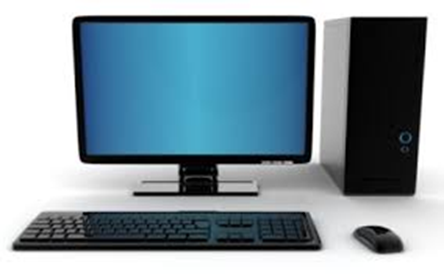 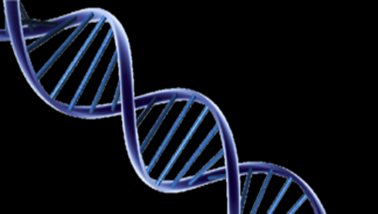 Mangeons, grand-père !





               EPIGENETIQUE




Mangeons grand-père !
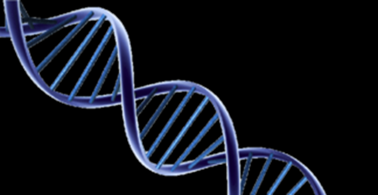 Modifications génétiques = mutations
Altération de l’ADN
HERITABLES   et   IRREVERSIBLES
Modifications épigénétiques
Pas d’altération de l’ADN
Modification de l’activité transcriptionnelle des gènes
HERITABLES   et   REVERSIBLES
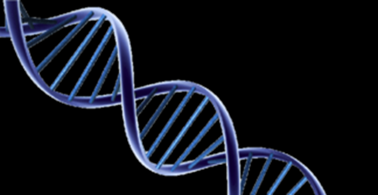 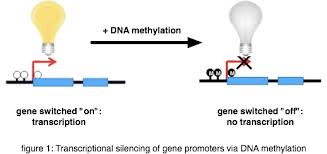 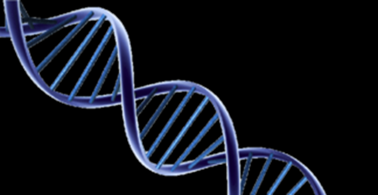 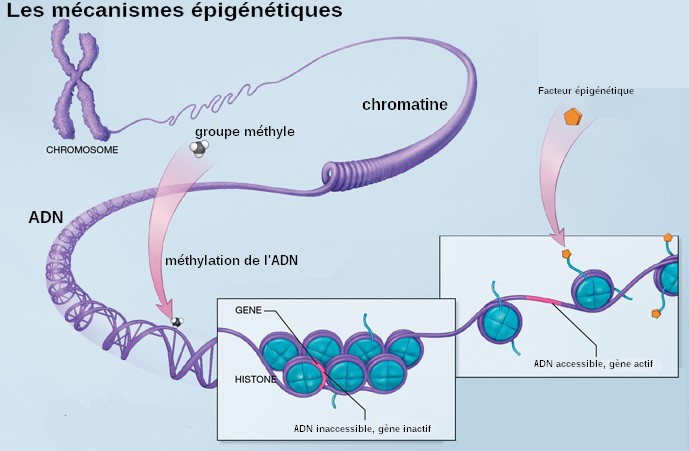 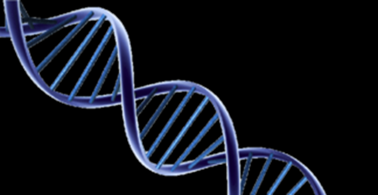 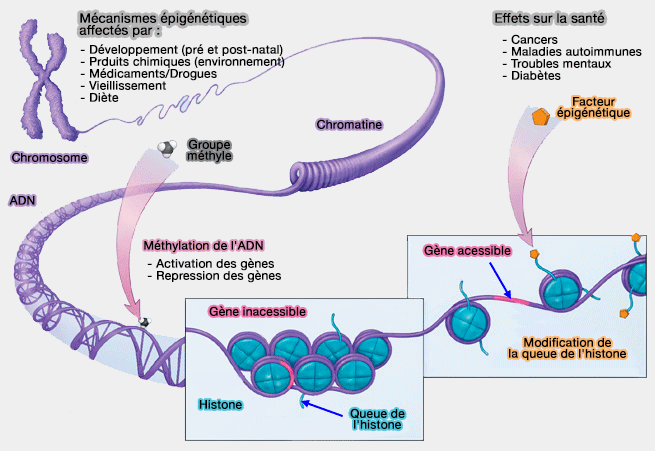 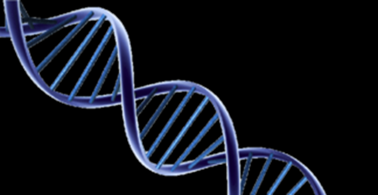 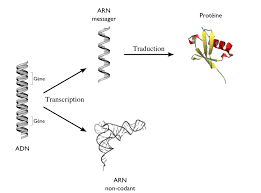 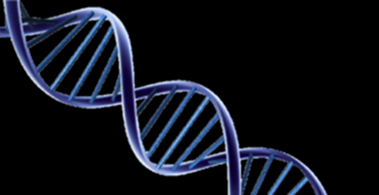 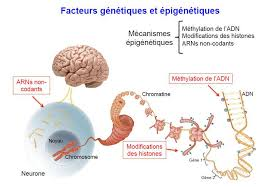 Méthylation de l’ADN
module  la transcription
 et  l’expression des gènes
Modification chimique des histones
modifie l’accès au gène
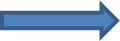 Micro ARN non codants
dégrade l’ARN et inhibe sa production
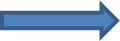 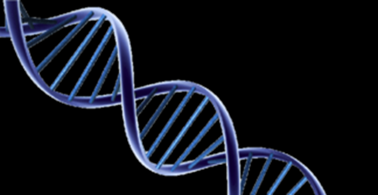 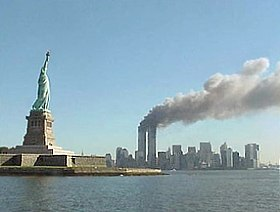 Le stress inscrit dans la mémoire des gènes
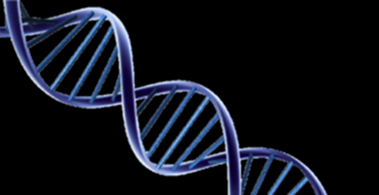 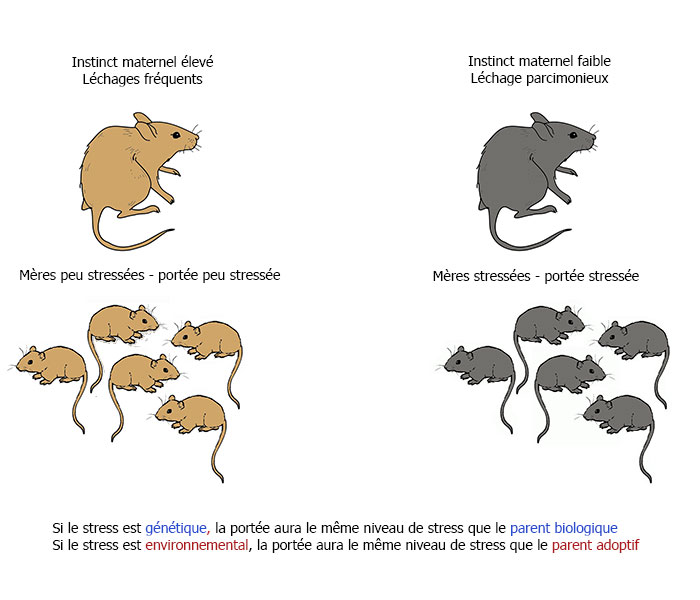 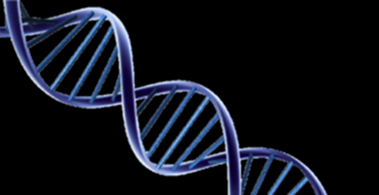 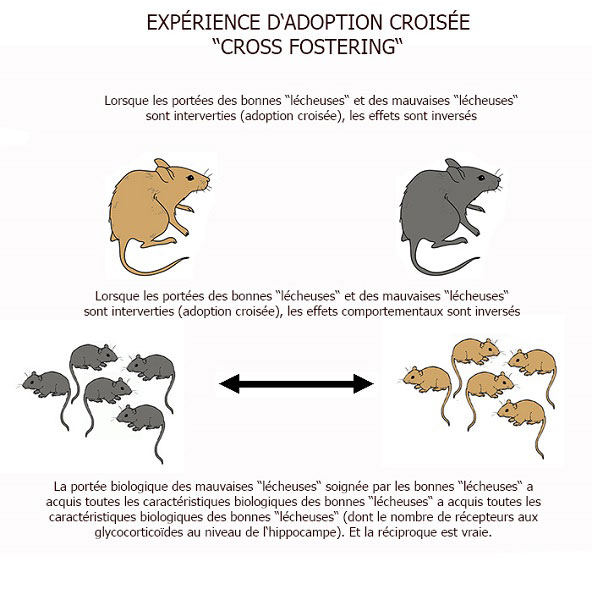 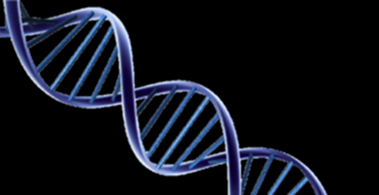 Dans la mémoire des gènes, on peut lire 

			   le verglas
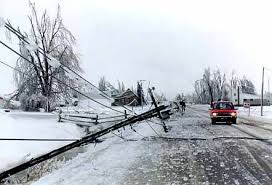 La famine
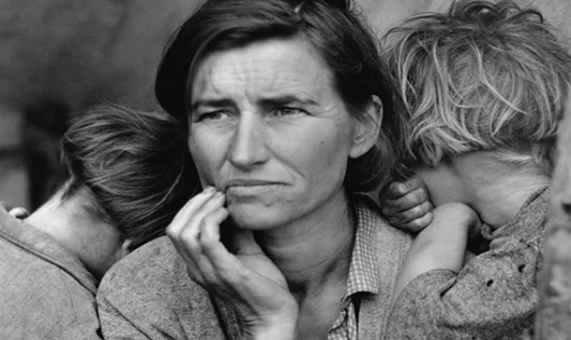 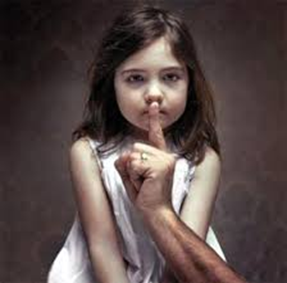 Les abus sexuels
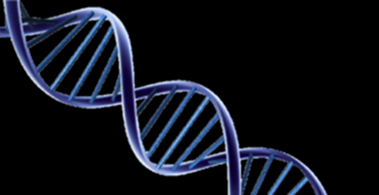 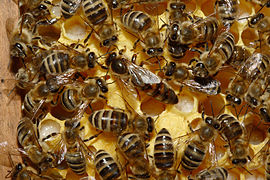 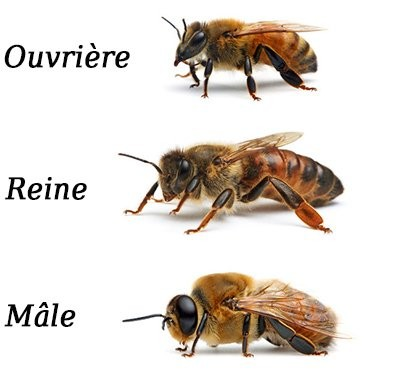 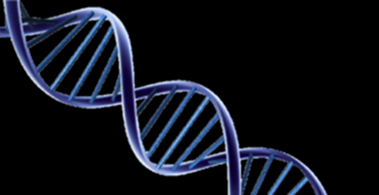 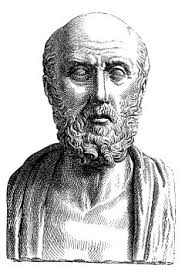 « Il est plus important 
de savoir quelle sorte
de personne a une maladie
plutôt que de savoir de
quel genre de maladie 
souffre une personne »
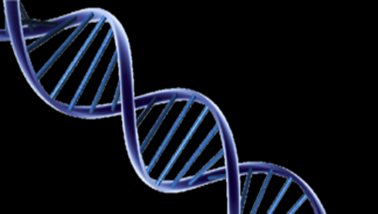 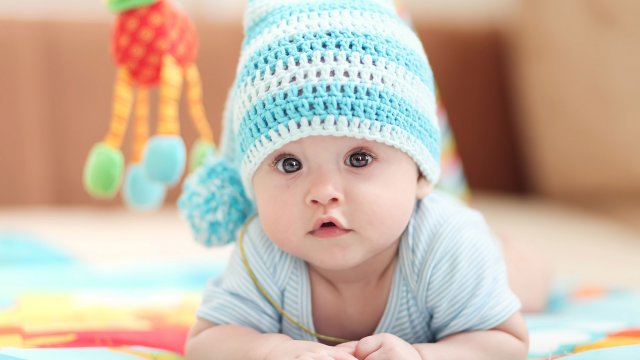 A la naissance le cerveau est loin d’être fini…
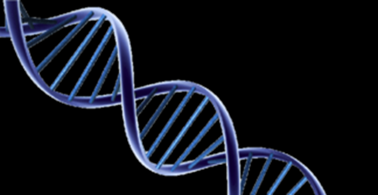 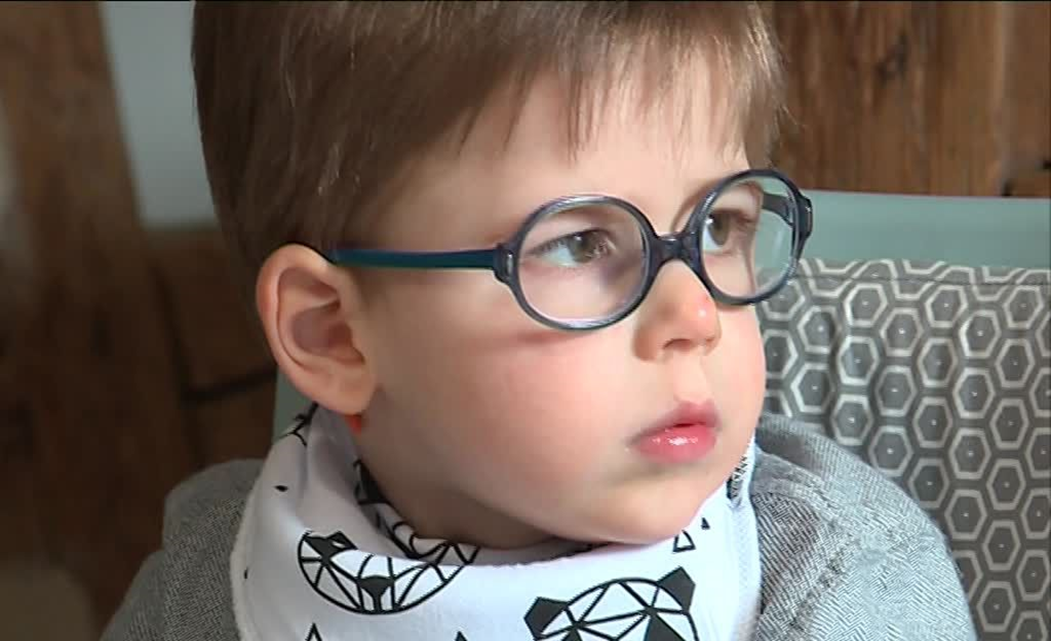 Nous sommes le fruit de notre épigenèse
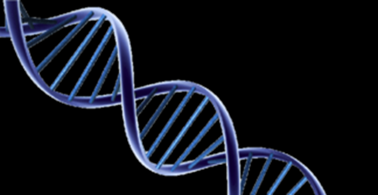 Prendre soin de ses gènes…selon Joël de Rosnay
Nutrition équilibrée

  sans oublier les périodes de  jeûne…
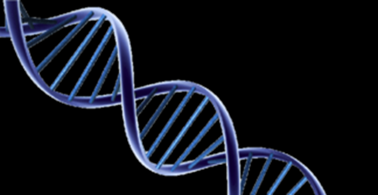 Prendre soin de ses gènes…selon Joël de Rosnay
Nutrition équilibrée
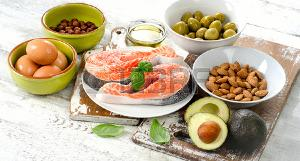 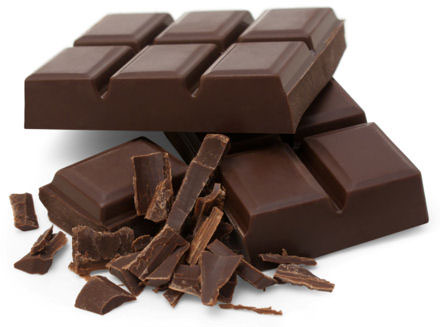 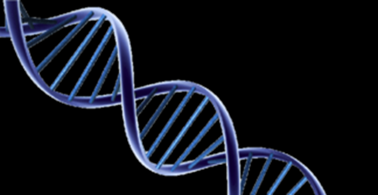 Modification des histones
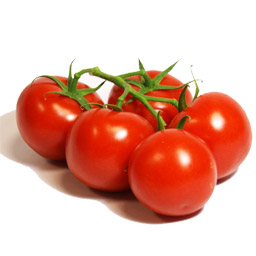 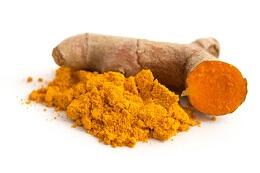 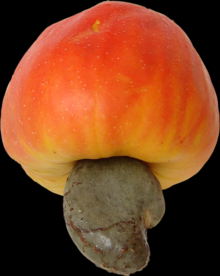 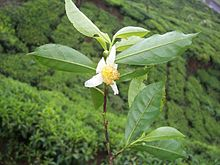 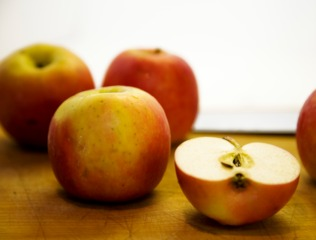 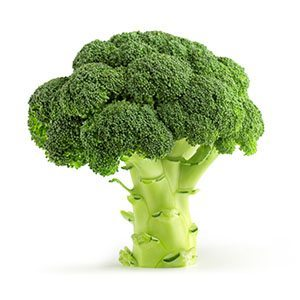 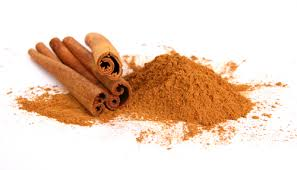 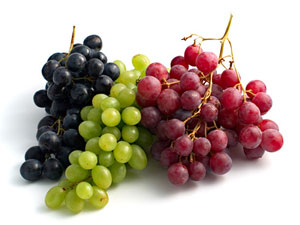 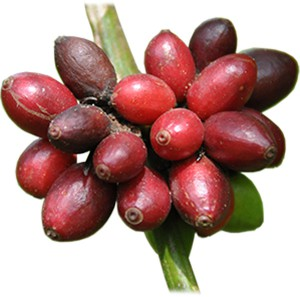 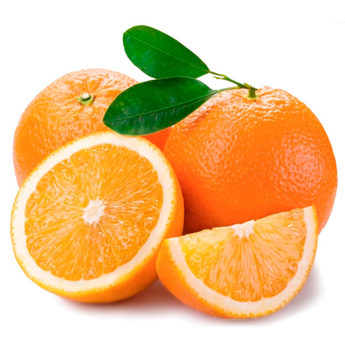 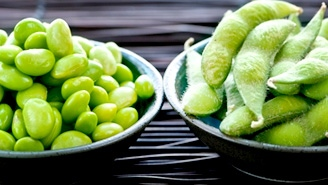 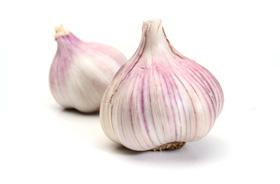 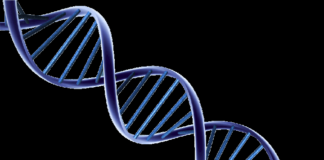 Méthylation de l’ADN
Prendre soin de ses gènes…selon Joël de Rosnay
Nutrition équilibrée

	Sport

		Quête d’harmonie

			Recherche du plaisir

				Réduction du stress
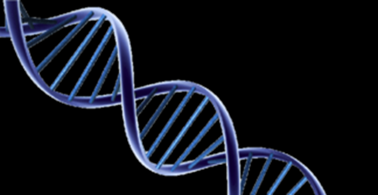 En guise de conclusion…
N utrition
E  xercise
W  ater

S  un
T  emperance
A  ir
R  est
T  rust
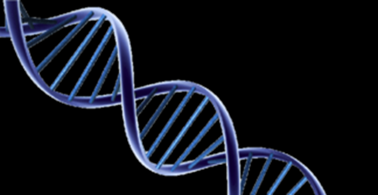 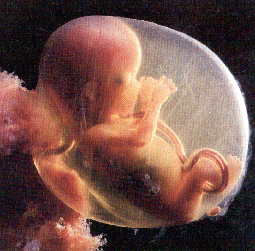 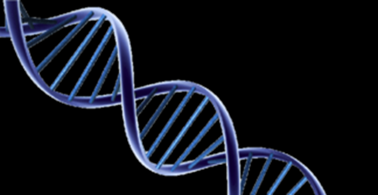 Fin.